Sep 06: Introduction
Sep 13: Its Nature
Sep 20:  Its Standard of Authority
Sep 27:  False Standards (1)
Oct 04:  False Standards (2)
Oct 11:  Applying the Standard (1)
Oct 18:  Applying the Standard (2)
Oct 25:  Local Organization (1)
Nov 01:  Local Organization (2)
Nov 08:  Local Organization (3)
Nov 15:  Nature of Worship
Nov 22:  ***No Class***
Nov 29:  Elements of Worship
Dec 06:  Its Work of Edification
Dec 13:  Its Work of Evangelism
Dec 20:  Its Work of Benevolence
Dec 27:  ***No Class***
Jan 03:  ***No Class***
CURRICULUM
[Speaker Notes: (1 Cor 14:40) We’re starting to get into the meat of our study on the NT church in which we’re going to start applying the lessons on biblical hermeneutics to the local church, by determining what its organization, worship, and work should look like. We’re going to look at the patterns we see in these 3 areas, keeping in mind what Paul told us in 2 Tim 3:17 that scripture’s purpose is to provide us w/every good work. 

This study will focus on the pattern we see throughout the NT for the organization of the church. We should not be surprised to find that God expects the church to be organized a certain way because organization reveals purpose, and our God is a God of both order and purpose as opposed to disorder and chaos.]
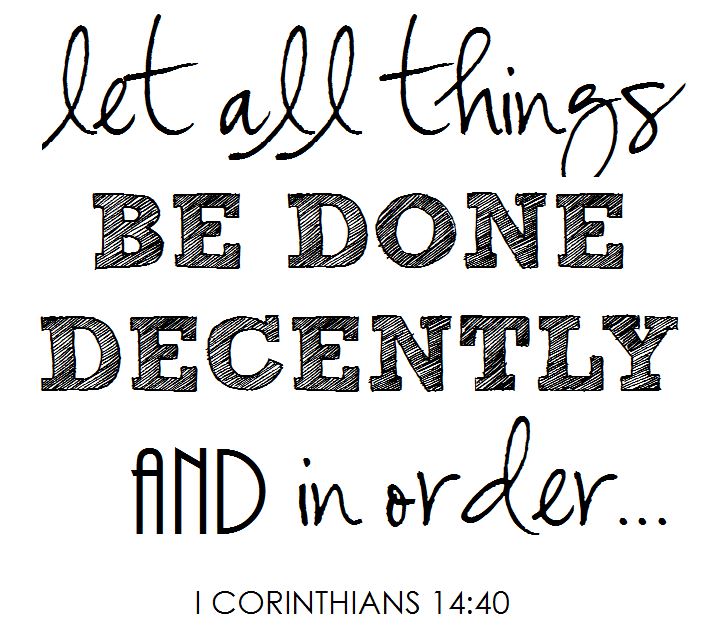 [Speaker Notes: 1 Cor 14:40 – “But all things must be done properly and in an orderly manner.” 

From Noah’s Ark, to the building of the tabernacle, to how the Israelites were to camp around the tabernacle, to how they were to march in battle, God has always revealed a desire for order and organization.]
Local
Universal
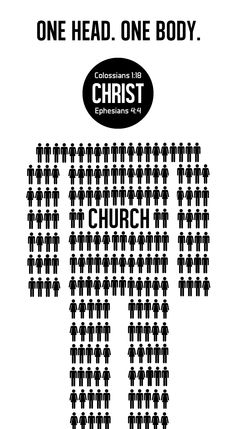 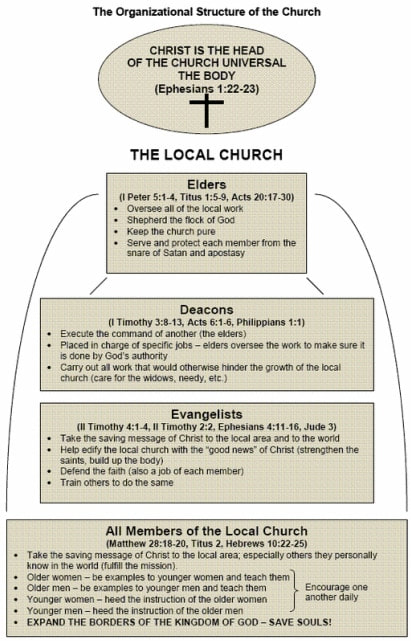 [Speaker Notes: And so, recall what we discussed from our first lesson, how the bible speaks of the church in 2 different ways. (CLICK) There is the universal church which comprises everyone who has been saved, both past and present. The organization of God’s universal church is quite simple. Col 1:18 teaches that Jesus Christ is the head and we Christians make up His body. Every Christian in Christ’s universal church, regardless of role, is equal. The highest rank we can ever achieve in the universal body of believers is to simply be a Christian.

(CLICK) The 2nd way in which the church is referred to is in terms of local congregations of God’s saved people. We see this terminology in the epistles in phrases like “to the church of God at Corinth” or in Rom 16:16 which says “all the churches of Christ” salute you. These refer not to the universal church, but local churches comprised of people who may or may not make up God’s universal church. And the NT teaches that the local church is to have an organizational structure.]
Local Church Organization
Phil 1:1 – “Paul and Timothy, bond-servants of Christ Jesus, to all the saints in Christ Jesus who are in Philippi, including the overseers and deacons.”

Eph 4:11-12 – “11And he gave some as apostles, and some as prophets, and some as evangelists, and some as pastors and teachers, 12for the equipping of the saints for the work of service, to the building up of the body of Christ”
[Speaker Notes: We’re going to use 2 sets of verses as our guide for this study, (CLICK) the first of which is in Phil 1:1. Overseers, deacons, and saints are part of a local church’s organization. (CLICK) The 2nd verse we’ll be using is Eph 4:11 – Now notice the first word of vs. 12 – “for” – this denotes the “purpose”; organization reveals purpose. There is a reason God gives various roles to the church – Eph 4:12. These roles are given for a purpose, and one could argue that vs. 12 details the work of a local church, ”equipping” = edification, “work of service” = benevolence, and “building up” = evangelism. And so, being that organization reveals purpose, this should guide us in understanding God’s purpose for the worship and the work of the local church that we will focus on in future studies. 

Now, we already discussed the role of the apostles and prophets in lesson #3. In this study we’re going to do a very general overview of elders and then next week, we’ll look at deacons, evangelists, and teachers.

PRAYER]
Local Church Organization
Elders
Acts 14:21-23 – “21After they had preached the gospel to that city and had made many disciples, they returned to Lystra and to Iconium and to Antioch, 22strengthening the souls of the disciples, encouraging them to continue in the faith, and saying, ‘Through many tribulations we must enter the kingdom of God.’ 23When they had appointed elders for them in every church, having prayed with fasting, they commended them to the Lord in whom they had believed.”

Tit 1:5 – “For this reason I left you in Crete, that you would set in order what remains and appoint elders in every city as I directed you”
[Speaker Notes: On Paul’s 1st missionary journey, as he is returning to the cities where he previously planted churches – Acts 14:21-23.

(CLICK) Then in Titus, Paul gives the young evangelist Titus a reason for leaving him behind in Crete – Tit 1:5.

So, what we see here is that as a local church becomes fully developed, one of the most important things that should take place is the appointment of qualified elders.]
Local Church Organization
Elders/Presbyters
Greek “presbuteros”
Older men
Experience
Spiritual Maturity
Bishops/Overseers
Greek “episkopos”
Oversees/watches
Wisdom
Responsibility
Pastors/Shepherds
Greek “poimen”
Shepherd/feed flock
Guide
Care
Elders
[Speaker Notes: Now, there are three different terms used to describe elders in the NT, giving us a general 3-dimensional view of the office, qualifications notwithstanding. 

“Elder”, which in the Greek is “presbuteros”, comes from a root word that means “an older man”. The NT doesn’t place an age requirement on elders, but this at least lets us know that, in general, an elder will be an older man as opposed to one who is younger. Several of you in the audience are suffering from a condition called ”presbyopia”. We don’t use that word much, but it means “old eyes”. As we get into our early to mid 40s, many of us have to start wearing glasses because our vision begins to deteriorate around that age. “Prebuteros”, “elders”, is the most common of the 3 terms used to describe this office in the NT, and in general, would describe a man who has experience and spiritual maturity. 

“Bishop”, which in the Greek is “episkopos”, is a compound word which when broken down means to “over see”. It’s an “overlooker”, someone who supervises another’s work. So not only would this be an older man, but they must have the wisdom to oversee the work of the church. And to have the wisdom to oversee multiple Christians, this would imply that a bishop has an exemplary character due to a long life of service to the Lord. They’ve matured to the point where they’ve gone beyond overseeing their own spiritual life, but having overcome their own difficulties, they are now able to help others overcome their difficulties. And so, a bishop would be someone who has proved himself to be wise in spiritual matters and responsible enough to spiritually oversee Christians in a local church.

“Pastor”, which in the Greek is “poimen”, is can also be translated in our NTs as “shepherd”. In the religious world, the word “pastor” and “preacher” are assumed to be synonymous. But that is not what scripture teaches. As I’ll show in a moment, it is the same office as those who would serve as elders or bishops, and Eph 4:11 makes a distinction between those who are pastors and evangelists. This denotes someone who shepherds and feeds the flock, who guides it, who cares for it. As John 10 teaches, a shepherd knows his sheep and they know him. Unlike a hired hand who flees at the first sign of trouble, a shepherd guards the sheep. This term is more intimate in nature than the terms “elder” and “bishop” and I would even suggest that this term describes the nature of an elder’s work better than the other two.]
[Speaker Notes: Now, it is important to note that these are not 3 distinct offices; they are different descriptions of the same office. We saw this same thing when studying the nature of the church. The church is also referred to in the NT as the “body”, the “temple”, the “kingdom”, the “vineyard”, the “household”, etc. And by studying the different terms, it helps us to see a bigger picture of what the church is really about.

The same can be said about the office of the eldership, and we know these terms refer to the same office because all 3 terms are used in Acts 20 when Paul is giving his farewell address to the elders of the church in Ephesus. 2 of the 3 terms are used in the list of qualifications in Tit 1, and 2 of the 3 terms are used in Peter’s exhortation to elders in 1 Pet 5, as you can see from the diagram on the screen. This is because all 3 descriptions apply to the same office. They are not intended to be separate positions, but different ways of describing and understanding the same position.]
[Speaker Notes: Now, while we can learn a lot about the office of the eldership simply by studying the 3 terms used to describe it. But in order to be appointed to the position, there are specific qualifications that must be met. These qualifications are mentioned in detail in 1 Tim 3:1-7 and Tit 1:5-9, and are shown on the diagram above – 1 Tim 3:1-7; Tit 1:5-9.

Questions: Can an elder be a single man? Must he have children? Can he be a new convert? Must he be hospitable?

Question: what if we just find an older man in our congregation whose children have been baptized, a man, who in general, is respected by the congregation as a Christian? That way we don’t have to worry about business meetings anymore. Can we appoint him simply on that basis? No, the man must meet these qualifications.

Question: Can he just meet most of the qualifications? No. He must meet all of the qualifications. It is not a matter of finding men within a local church who are the closest to meeting all the qualifications and we just hope he’ll grow into the rest. They must be men who meet all the qualifications. And when we go through the appointment process, part of the work of the church is to ensure we understand these qualifications thoroughly so that as we step back and look at our congregation, we can identify those who God qualifies as opposed to who we would qualify. This is not our church – Christ is the head of the church. 

COMMENTS]
Local Church Organization
Elders
Plurality
Equal Authority
Acts 14:23 – “When they had appointed elders for them in every church, having prayed with fasting, they commended them to the Lord in whom they had believed.”

Acts 20:17 – “From Miletus he sent to Ephesus and called to him the elders of the church.”

Phil 1:1 – “Paul and Timothy, bond-servants of Christ Jesus, to all the saints in Christ Jesus who are in Philippi, including the overseers and deacons.”

Tit 1:5 – “For this reason I left you in Crete, that you would set in order what remains and appoint elders in every city as I directed you”
[Speaker Notes: Now, by using the hermeneutical principles we’ve studied the last couple weeks, we can identify some other truths about the eldership that actually gives us some further teaching on what the church can and cannot do. (CLICK) The NT teaches that a local church must have a plurality of elders. In each and every case where elders are referred to in a church, there was always more than one.

Acts 14:23; (CLICK) Acts 20:17; (CLICK) Phil 1:1; (CLICK) Tit 1:5

(CLICK) Also, because each local church is to have a plurality of elders and because “elder”, “overseer”, and “pastor” are the same office, each elder is equal in authority. We know this because elders have the highest oversight in a local church next to God’s word, and there must be more than one. There is nothing in scripture by command, example, or necessary implication that would give any elder the right to have more oversight than another elder. Now, sometimes you will have an elder who really stands out in ability, in knowledge, in wisdom, and there might be a temptation to defer to that elder in certain situations. But at the end of the day, different abilities and talents does not equate to more authority. No elder should have the right to usurp the authority of another elder in the same position regardless of ability or ambition.]
Local Church Organization
Elders
Plurality
Equal Authority
Local Authority
Local Autonomy
Acts 20:28 – “Be on guard for yourselves and for all the flock, among which the Holy Spirit has made you overseers, to shepherd the church of God which He purchased with His own blood”

1 Pet 5:1-2a – “Therefore, I exhort the elders among you, as your fellow elder and witness of the sufferings of Christ, and a partaker also of the glory that is to be revealed, shepherd the flock of God among you…”
[Speaker Notes: The NT also teaches that elders are limited in their authority to the local church they oversee.

(CLICK) Acts 20:28; (CLICK) 1 Pet 5:1-2a – This makes practical sense, doesn’t it? Shepherds wouldn’t be able to effectively shepherd sheep with which they are not intimately acquainted. Remember John 10:14, that a shepherd knows his sheep and they know him. And so, they are only to shepherd the flock of God among them. 

(CLICK) That being the case, the fact that elders are limited in their authority to their local church, that necessarily implies that each local church is independent from another local church. This is what we’ve come to call “church autonomy”. And so, while every church, along w/its elders, must be guided solely by the word of God, no local church can dictate what another local church can do. 

However, though local churches work independently from one another, that doesn’t mean they can’t concurrently. A member can visit another local church to help w/teaching, preaching, or evangelism. But even in working concurrently, we maintain our independence. And I would suggest that this independence is designed to slow the spread of false teaching as opposed to what we will look at in next week’s study. 

COMMENTS]
Sep 06: Introduction
Sep 13: Its Nature
Sep 20:  Its Standard of Authority
Sep 27:  False Standards (1)
Oct 04:  False Standards (2)
Oct 11:  Applying the Standard (1)
Oct 18:  Applying the Standard (2)
Oct 25:  Local Organization (1)
Nov 01:  Local Organization (2)
Nov 08:  Local Organization (3)
Nov 15:  Nature of Worship
Nov 22:  ***No Class***
Nov 29:  Elements of Worship
Dec 06:  Its Work of Edification
Dec 13:  Its Work of Evangelism
Dec 20:  Its Work of Benevolence
Dec 27:  ***No Class***
Jan 03:  ***No Class***
CURRICULUM